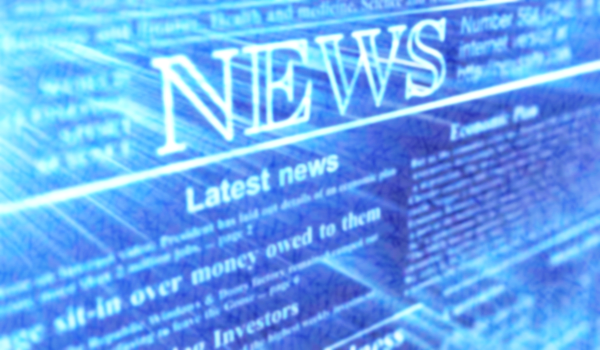 2. Razumevanje informacijsko-varnostnih trendov
Opis problema
SPLET
Spremljanje in poznavanje novosti 
Uporabnik je najšibkejši člen
Incident prepoznamo prepozno
Ne vemo kako ukrepati ob incidentu
POSAMEZNIK
NAPADALEC
Najšibkejši člen
Opis problema
Poznavanje slabosti tujih brezžičnih omrežnih povezav
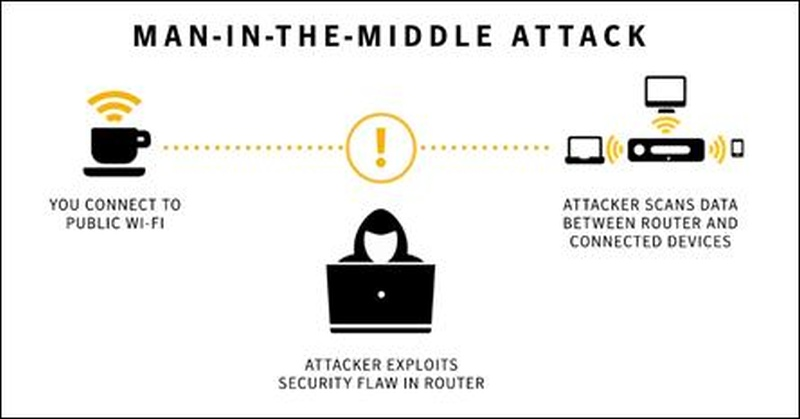 Povežeš se na javni Wi-Fi
Napadalec prestreže vse informacije med usmerjevalnikom in povezanimi napravami
Napadalec izkoristi varnostno napako v usmerjevalniku
Prevencija
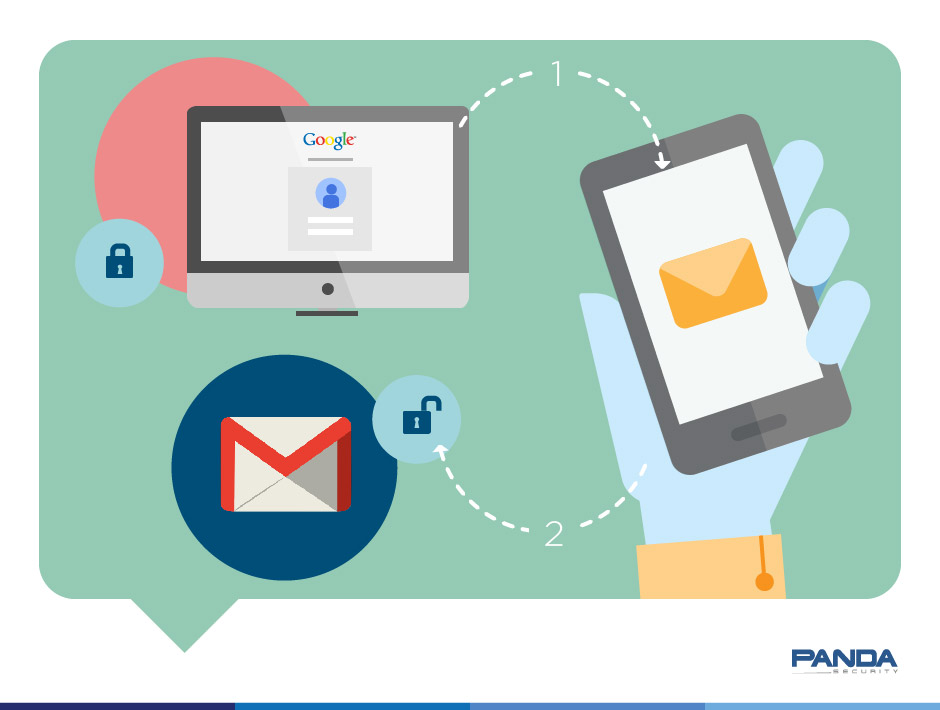 Preučiti katere aplikacije nam zagotavljajo 2 stopenjsko avtentikacijo
Oblikovanje močnih gesel 
Informiranje kam in komu pošiljajo aplikacije naše podatke
Ozaveščanje ostalih
https://vimeo.com/221408431
http://www.passwordmeter.com/
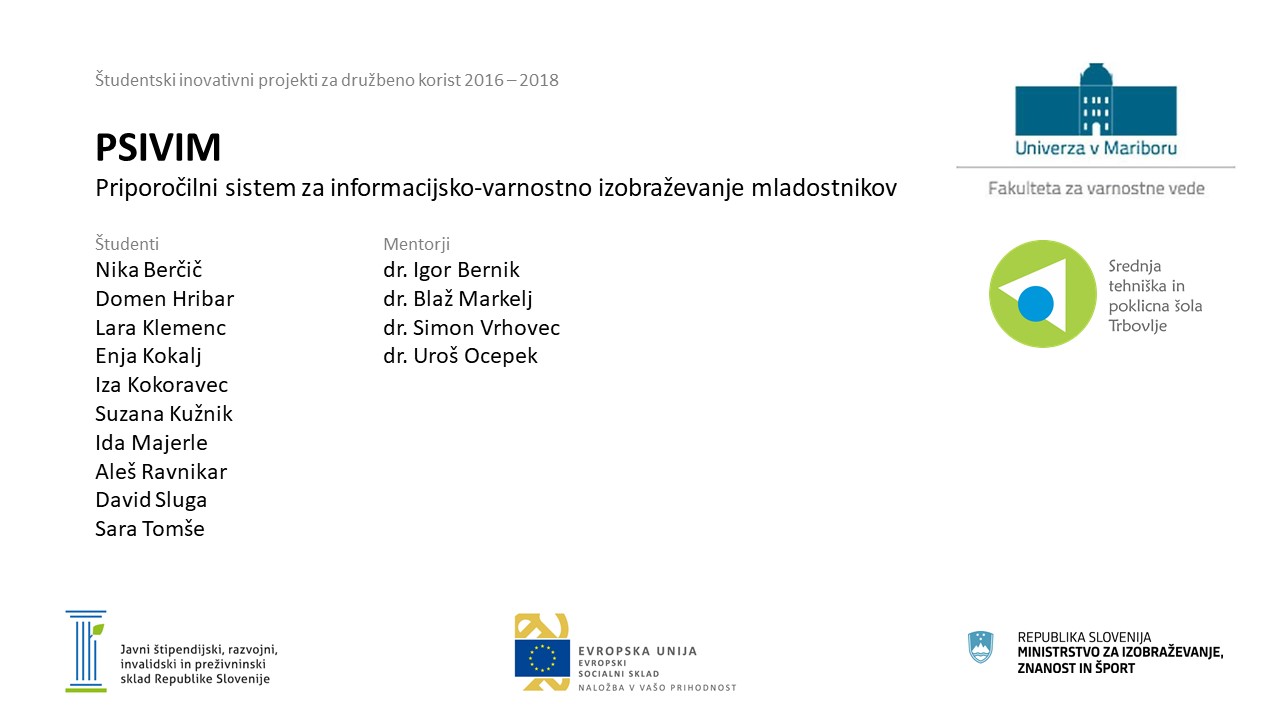 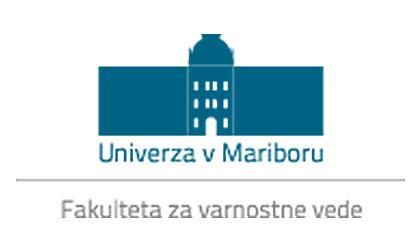 Študentski inovativni projekti za družbeno korist 2016 – 2018

PSIVIM
Priporočilni sistem za informacijsko-varnostno izobraževanje mladostnikov

Študenti			Mentorji
Nika Berčič		dr. Igor Bernik
Domen Hribar		dr. Blaž Markelj
Lara Klemenc		dr. Simon Vrhovec
Enja Kokalj		dr. Uroš Ocepek
Iza Kokoravec
Suzana Kužnik
Ida Majerle
Aleš Ravnikar
David Sluga
Sara Tomše
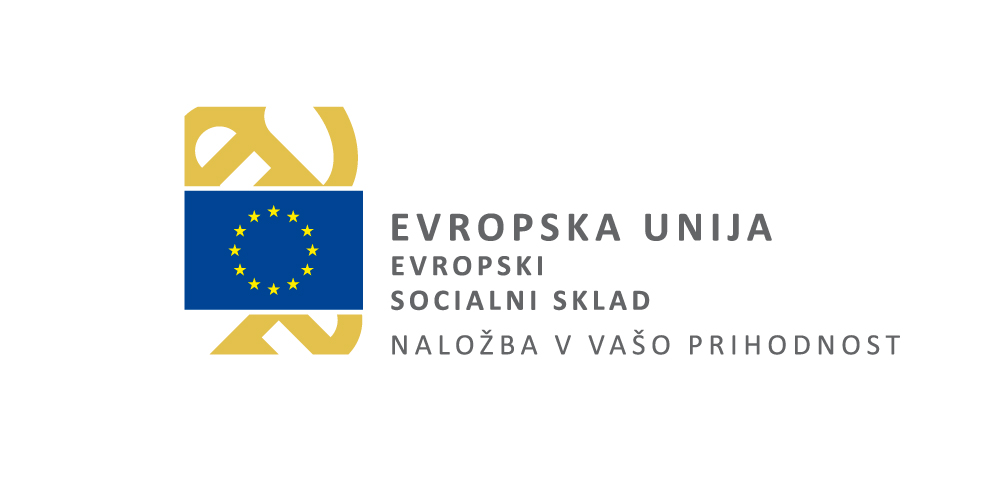 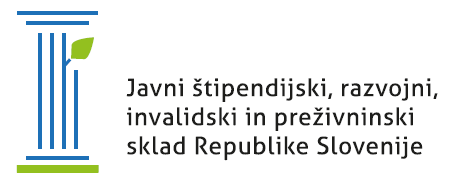 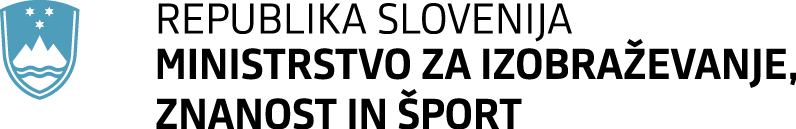